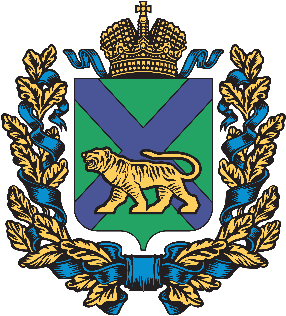 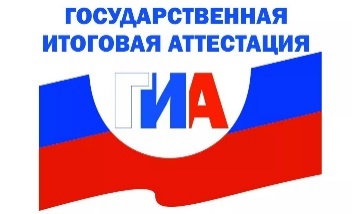 Родительское собрание по вопросам ГИА
г. Владивосток 
06.10.2023
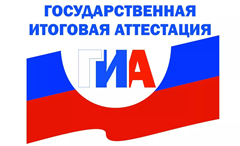 ПЕРИОДЫ    ГИА-9
Досрочный (февральский) период
Учреждения ФСИН
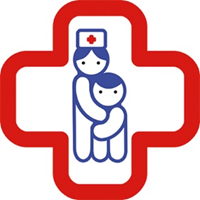 Досрочный (апрельский) период
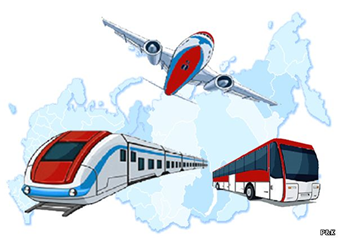 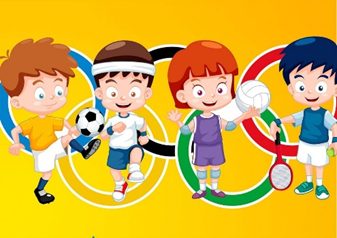 Основной период
Дополнительный (сентябрьский) период
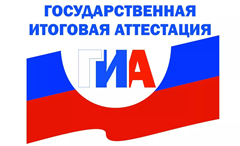 ФОРМЫ    ГИА
ГИА-9
ГИА-11
ОГЭ
ГВЭ
ЕГЭ
ГВЭ
Для участников ГИА с ОВЗ, участников детей-инвалидов и инвалидов
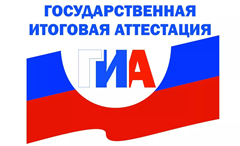 Условия для участников ГИА с ОВЗ, участников детей-инвалидов и инвалидов
УСЛОВИЯ ПО ЖЕЛАНИЮ УЧАСТНИКОВ ГИА
(ПРИ НАЛИЧИИ ЗАКЛЮЧЕНИЯ ПМПК ИЛИ СПРАВКИ МСЭ)
СПЕЦИАЛЬНЫЕ УСЛОВИЯ ДЛЯ УЧАСТНИКОВ ГИА
(ТОЛЬКО ПРИ НАЛИЧИИ ЗАКЛЮЧЕНИЯ ПМПК)
ТОЛЬКО ПО 2 ОБЯЗАТЕЛЬНЫМ ПРЕДМЕТАМ
ПРИСУТСТВИЕ АССИСТЕНТОВ
ЗВУКОУСИЛИВАЮЩАЯ АППАРАТУРА
ГВЭ В УСТНОЙ ФОРМЕ
КИМ БРАЙЛЯ, КОПИРОВАНИЕ ЭМ
УВЕЛИЧЕНИЕ ПРОДОЛЖИТЕЛЬНОСТИ ЭКЗАМЕНА НА 1,5 ЧАСА, ИС - НА 30 МИНУТ
УВЕЛИЧИТЕЛЬНЫЕ УСТРОЙСТВА
ВЫПОЛНЕНИЕ ЭР НА КОМПЬЮТЕРЕ
УВЕЛИЧИТЕЛЬНЫЕ УСТРОЙСТВА
ППЭ НА ДОМУ
ПИТАНИЕ И ПЕРЕРЫВЫ, НАЛИЧИЕ НЕОБХОДИМЫХ ПРИСПОСОБЛЕНИЙ 
(В Т.Ч. ИНСУЛИНОВЫЕ ПОМПЫ, ГЛЮКОМЕТРЫ, СЛУХОВЫЕ АППАРАТЫ)
ППЭ В МЕД/УЧРЕЖДЕНИИ
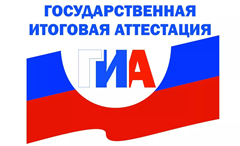 ПЕРЕСДАЧА ГИА-9 В ТЕКУЩЕМ УЧЕБНОМ ГОДУ
ПОЛУЧИВШИЕ «2» НЕ БОЛЕЕ ЧЕМ ПО 2 ПРЕДМЕТАМ (ИЗ 4-Х)
ПОЛУЧИВШИЕ «2» НЕ БОЛЕЕ ЧЕМ ПО 1 ПРЕДМЕТУ (ИЗ 2-Х)
НЕ ЯВИВШИЕСЯ ПО УВАЖИТЕЛЬНЫМ ПРИЧИНАМ, ПОДТВЕРЖДЕННЫМ ДОКУМЕНТАЛЬНО
НЕ ЗАВЕРШИВШИЕ ВЫПОЛНЕНИЕ ЭР ПО УВАЖИТЕЛЬНЫМ ПРИЧИНАМ, ПОДТВЕРЖДЕННЫМ ДОКУМЕНТАЛЬНО
ПРИ УДОВЛЕТВОРЕНИИ АПЕЛЛЯЦИЙ О НАРУШЕНИИ ПОРЯДКА ГИА
ПРИ АННУЛИРОВАНИИ РЕЗУЛЬТАТОВ В СЛУЧАЕ НАРУШЕНИЯ ПОРЯДКА ГИА РАБОТНИКАМИ ППЭ ИЛИ ИНЫМИ ЛИЦАМИ
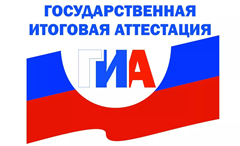 Подготовка обучающихся к ГИА
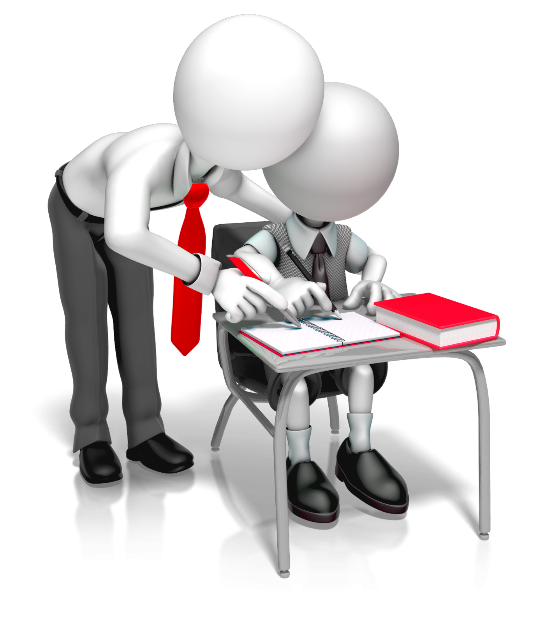 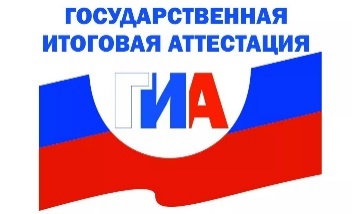 ГИА-9 - 8 (423) 240-21-38ГИА-11 -8 (423) 240-28-69